Grafico di una retta
1
Daniela Valenti, 2022
Equazioni che descrivono rette
L’equazione di una retta si scrive in una delle forme seguenti:
     x = k     oppure        y = mx + q
Esempi di equazioni che descrivono rette
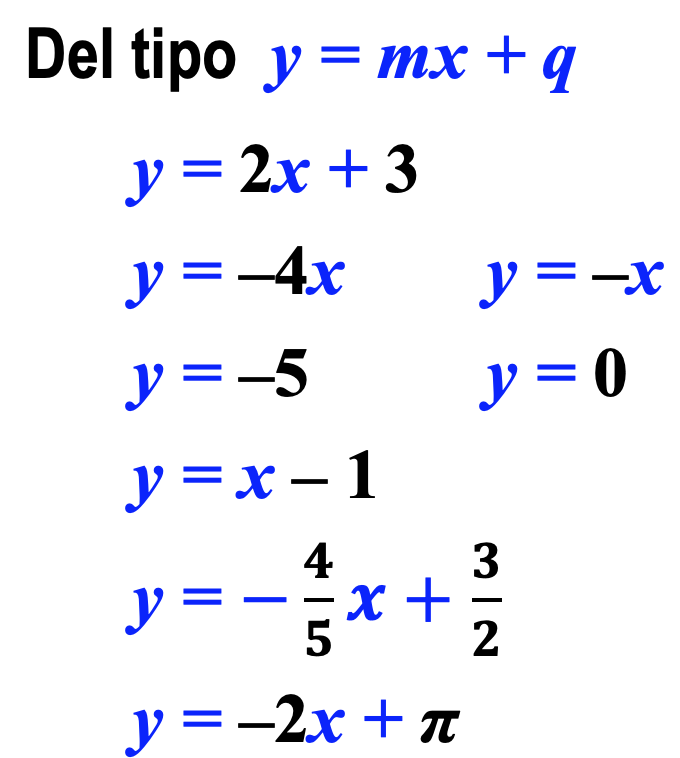 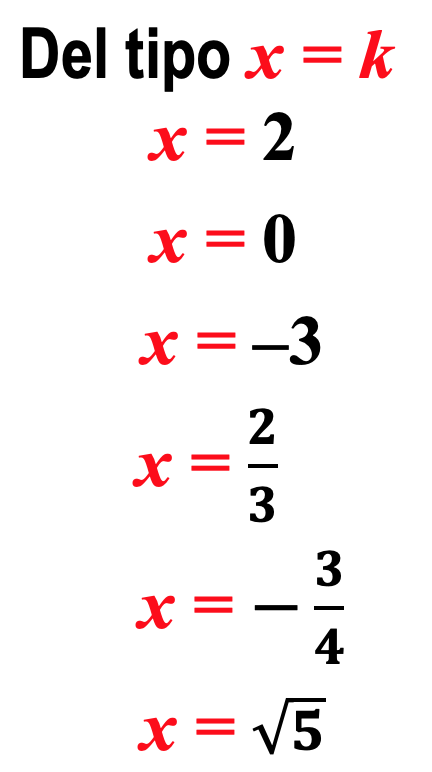 2
Daniela Valenti, 2022
Tracciare il grafico a partire dall’equazione
Per due punti passa una sola retta
Primo esempio
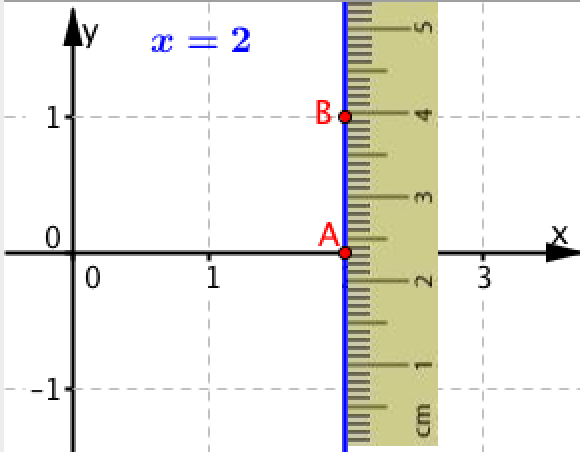 Equazione
x = 2
Un punto P(x, y) percorre la retta solo se la sua ascissa x vale 2
A e B sono due punti che hanno ascissa 2
3
Daniela Valenti, 2022
Significato dell’equazione di una retta
Secondo esempio
La retta r ha equazione y = 2x + 3
Le variabili x e y permettono di ottenere le coordinate di tutti i punti che compongono una retta.
Posso trovare tanti punti della retta
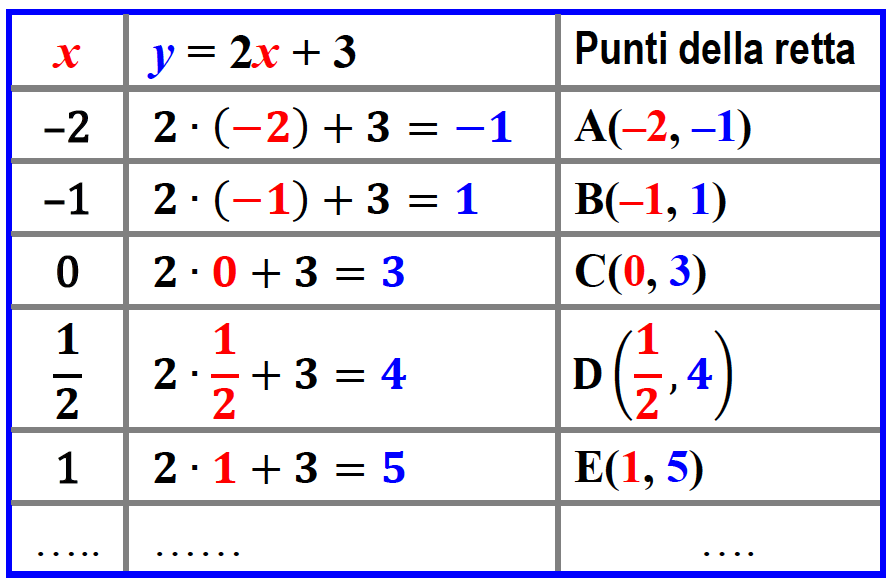 Ma ricorda: bastano due punti per disegnare una retta.
4
Daniela Valenti, 2022
Un procedimento per tracciare il grafico di una retta a partire da un’equazione del tipo y = mx + q
Con l’aiuto di una tabella determino due punti A e B con le coordinate legate dall’equazione.

Indico i punti A e B sul piano cartesiano.

Con l’aiuto di un righello disegno la retta che passa per  A e per B.
Esempio
Grafico
Equazione
Tabella
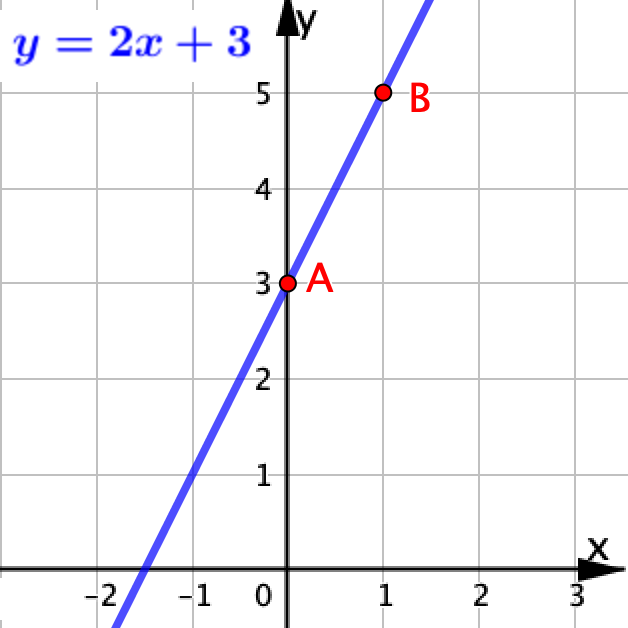 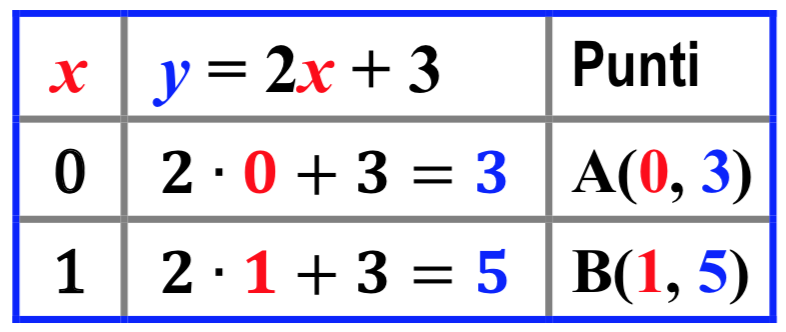 y = 2x + 3
5
Daniela Valenti, 2022
Significato grafico delle lettere m e q in un’equazione del tipo y = mx + q
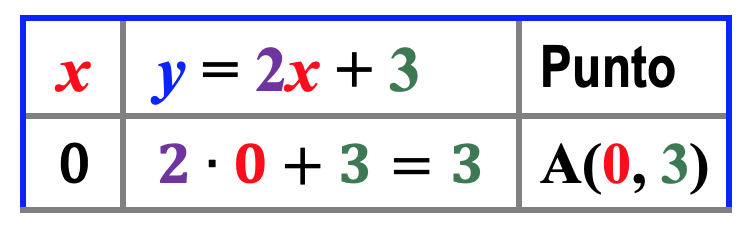 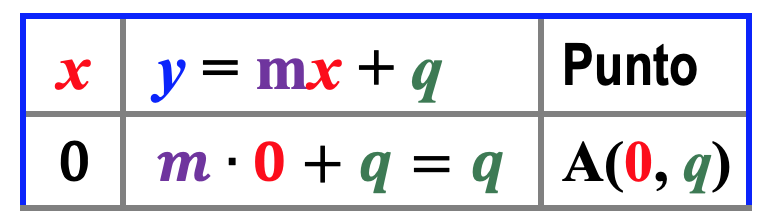 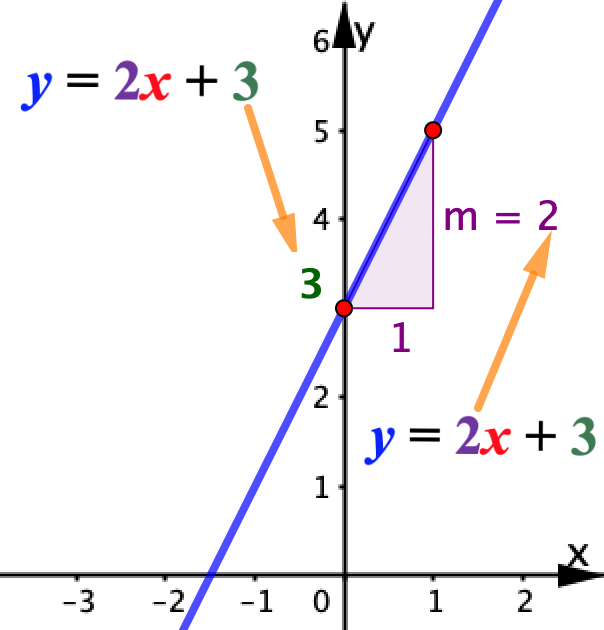 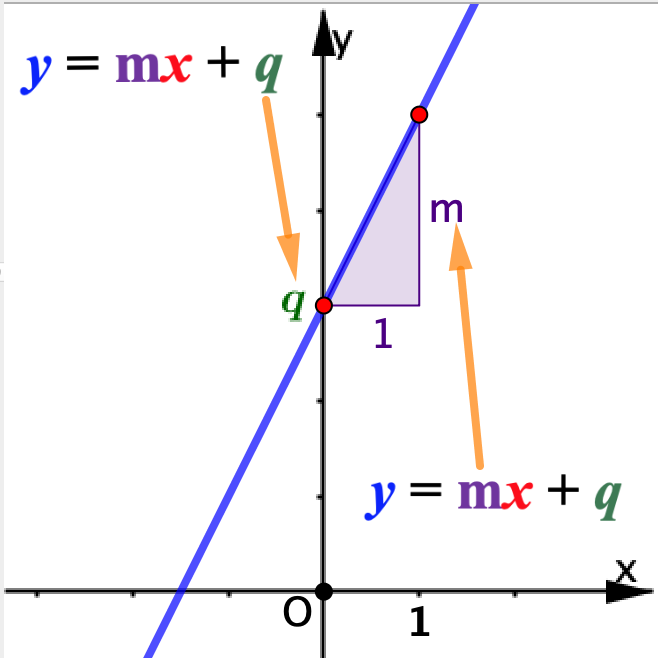 6
Daniela Valenti, 2022